Struttura dell’Hb
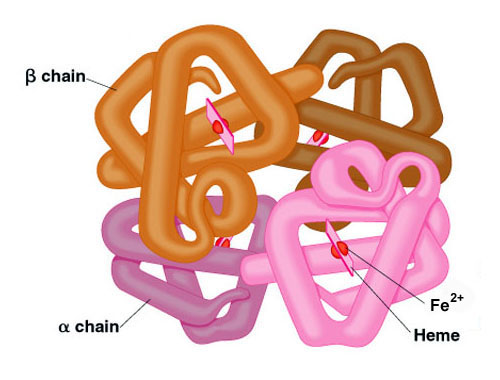 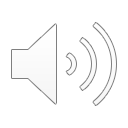 GR normali                                   Anemia a cellule falciformi
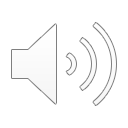 Curva di dissociazione dell’HbO2
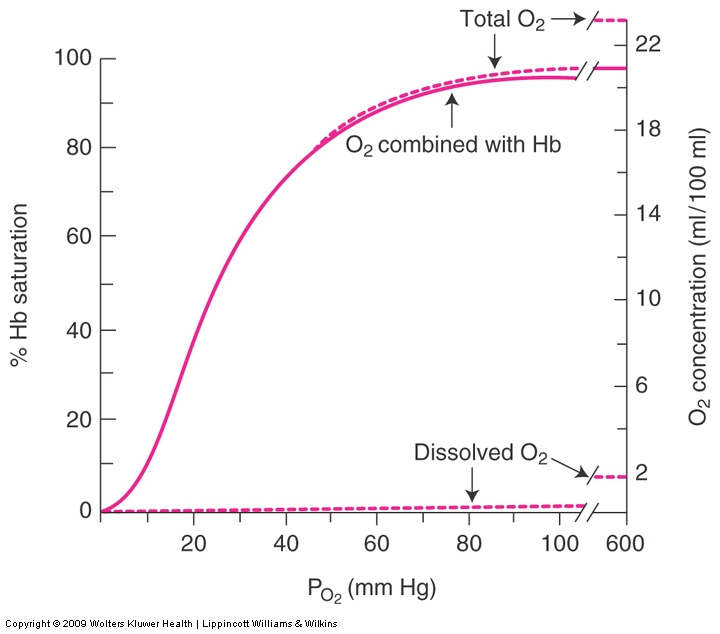 O2 TOTALE NEL SANGUE E’ LA SOMMA
DELL’ O2  LEGATO ALL’Hb E DI QUELLO DISCIOLTO
[O2] TOTALE =  1.39  x  [Hb]  x  % SATURAZIONE/100  +   0.003  x  PO2
FATTORI che MODIFICANO LA CURVA:

SE AUMENTA T° AUMENTA DISSOCIAZIONE
SE AUMENTA CO AUMENTA DISSOCIAZIONE
SE AUMENTA CO2 AUMENTA DISSOCIAZIONE
SE AUMENTA DPG2,3 AUMENTA DISSOCIAZIONE
SE AUMENTA pH DIMINUISCE DISSOCIAZIONE
SE AUMENTA Hb DIMINUISCE DISSOCIAZIONE
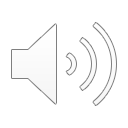 90
Saturazione HbO2 (%)
8 (60)
PaO2 kPa (mmHg)
Pulsossimetria
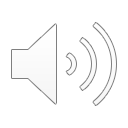 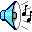 [Speaker Notes: Pulse oximetry is one of the most useful monitors. Oxygen therapy should be titrated to ensure a saturation of at least 90% in most circumstances. Above this level a large rise in PaO2 is required to increase saturation marginally, while below this level a small fall in PaO2 produces a large fall in saturation]
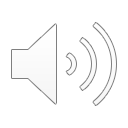 Trasporto di CO2 nel sangue
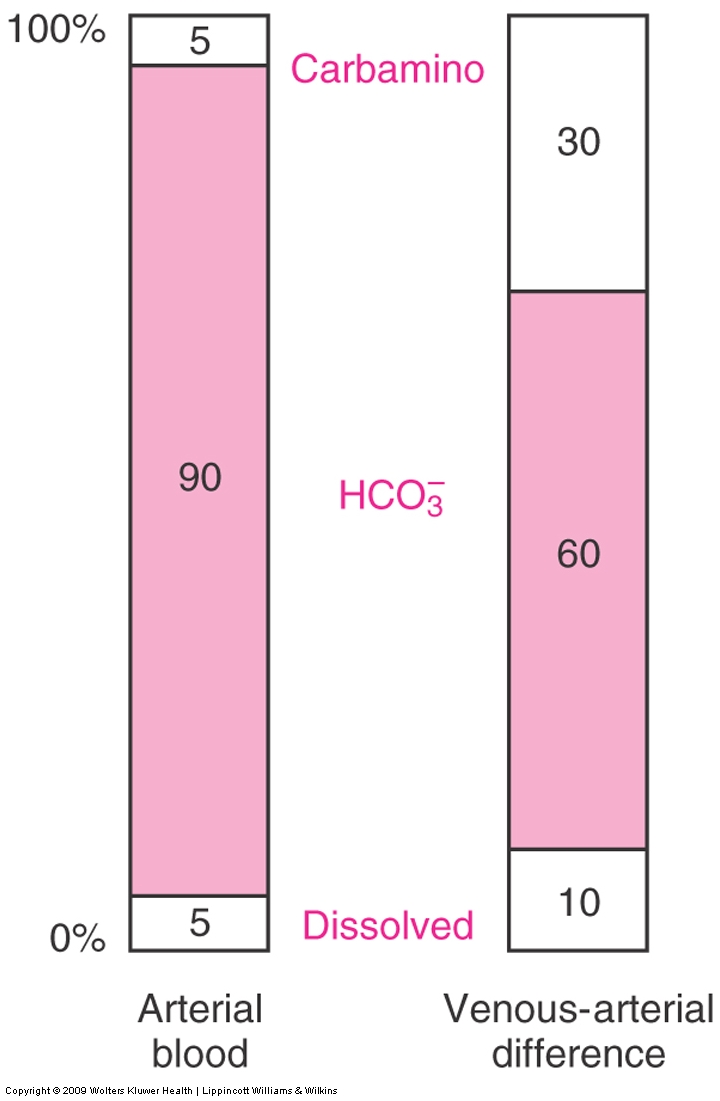 L’anidride carbonica è trasportata nel sangue in 3 forme:

 Disciolta

 Come bicarbonato

3. Come composti carboaminici
CO2  +  H2O                H2CO3
H2CO3                    H+  +  HCO3-
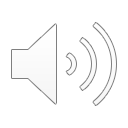 Legge dell’azione di massa* e pH
CA
CO2  +  H2O
H2CO3
H+   +   HCO3-
All’  EQUILIBRIO
[H+]  x   [HCO3-]
K     =
[H2CO3]
*A una data T°una reazione chimica tende all’equilibrio, cioè non si consuma completamente. In altre parole, il rapporto tra il prodotto delle concentrazioni delle molecole reagenti  e delle molecole prodotto è una costante.
[H+]  x   [HCO3-]
=
SOLUBILITY x PCO2
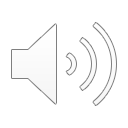 [H+]  x   [HCO3-]
K     =
0.03 x PCO2
che, messo in scala logaritmica diventa :
[HCO3-]
pH  =  pK   +  Log(                      )
0.03 x PCO2
-  L’equazione di  HENDERSON - HASSELBALCH
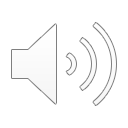 Equilibrio Acido-Base
Principali sistemi tampone nel sangue:

BICARBONATO

PROTEINE

FOSFATI
Un acido è una molecola che rilascia ioni idrogeno in soluzione

Una base è una molecola che accetta uno ione idrogeno

Un tampone è una sostanza che lega reversibilmente ioni idrogeno
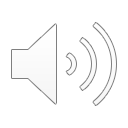 [Speaker Notes: Conclusions]
Alterazioni acido-base:
*  Acidosi Respiratoria
*  Alcalosi Respiratoria
*  Acidosi Metabolica
*  Alcalosi Metabolica
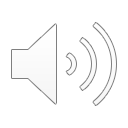